Additional text here.
Project Short Title
Project Full Title
Additional text here.
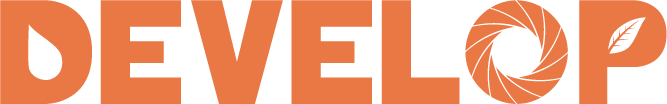 Project Image
Project Short Title
	 Project Full Title

Brief summary of the project.
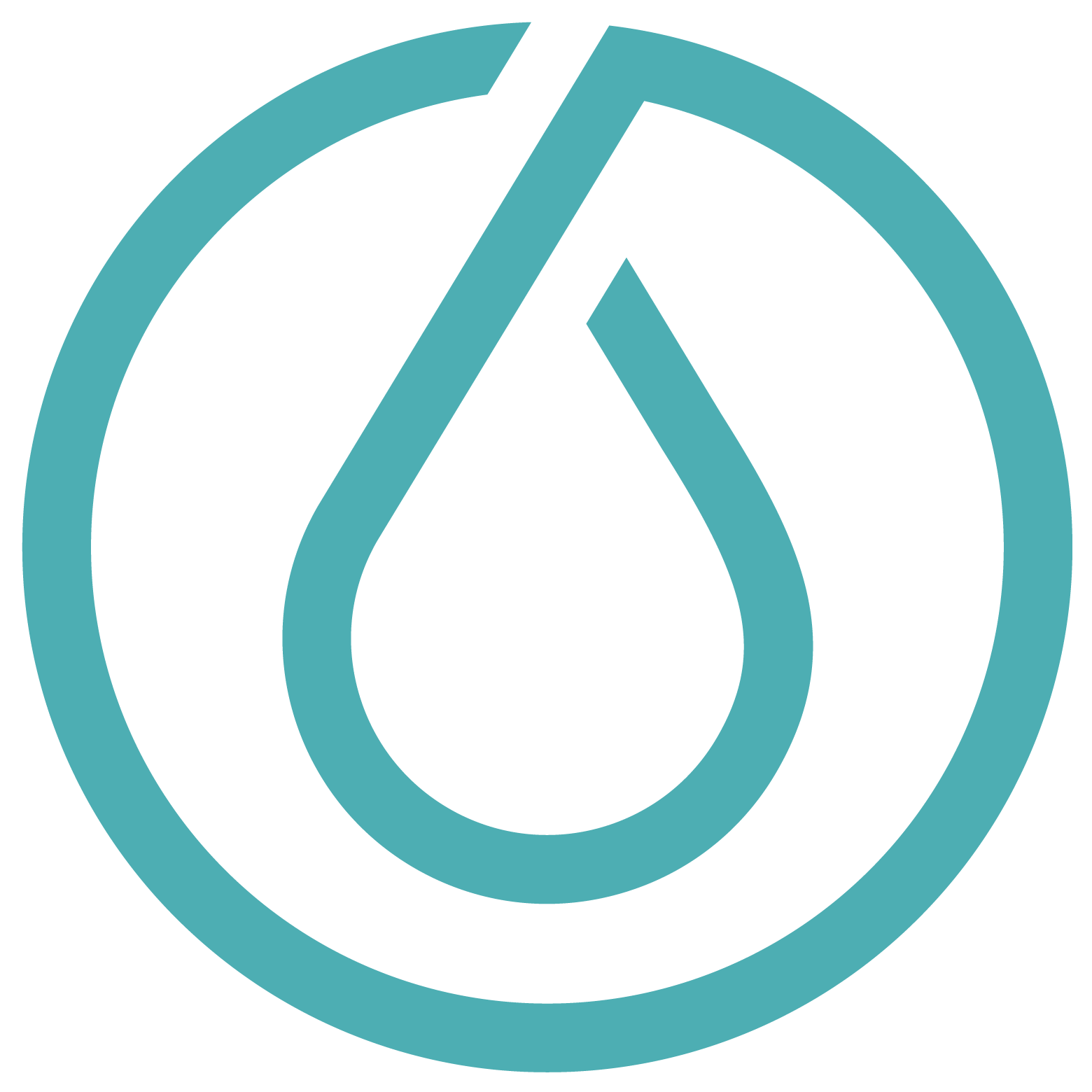